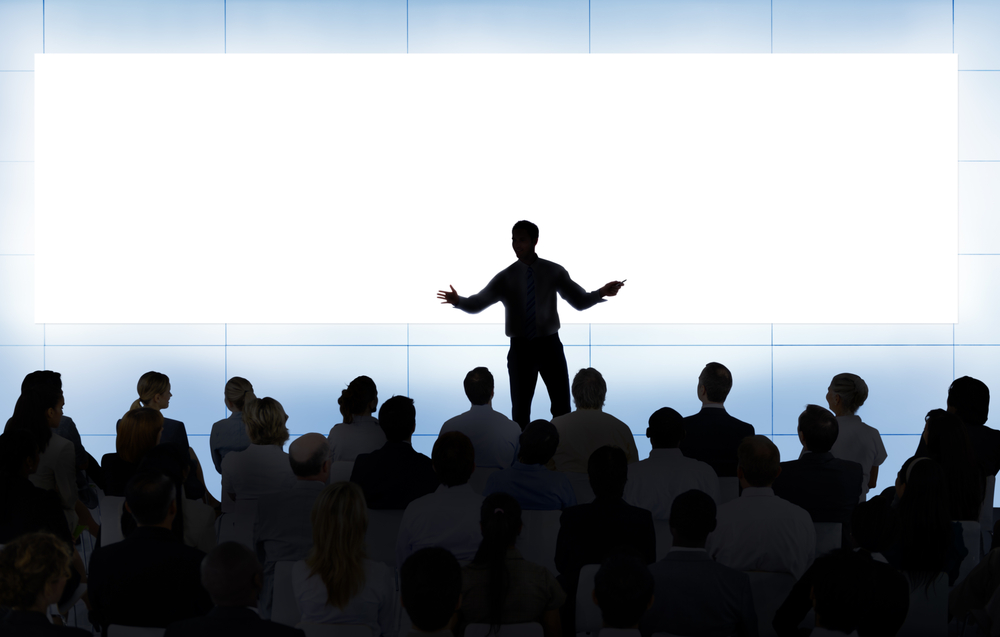 Preparing To Teach
PowerPoint   Illustration  Class Management
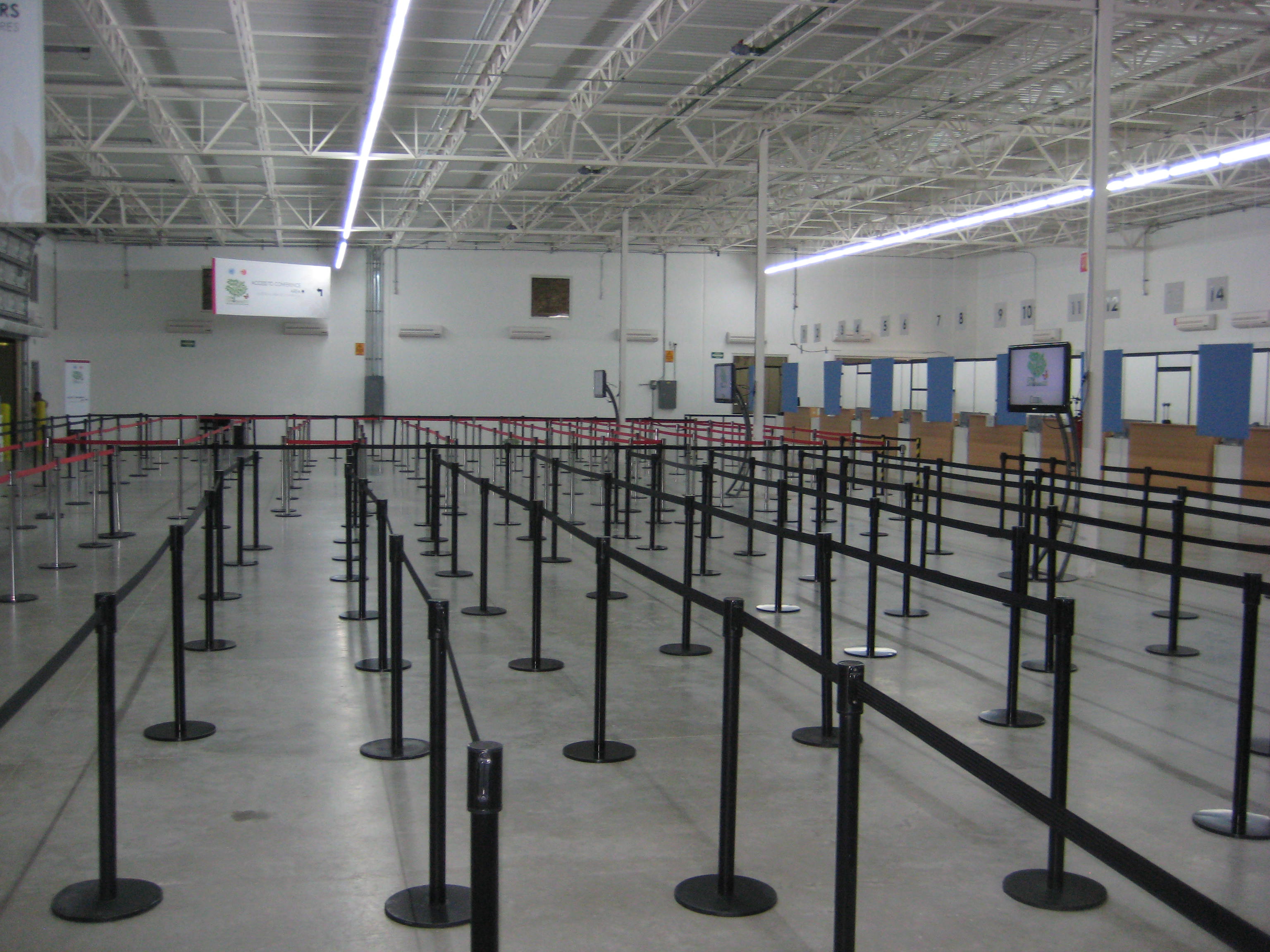 Guidelines
Class Management
1 Corinthians 14:40  But all things must be done properly and in an orderly manner.
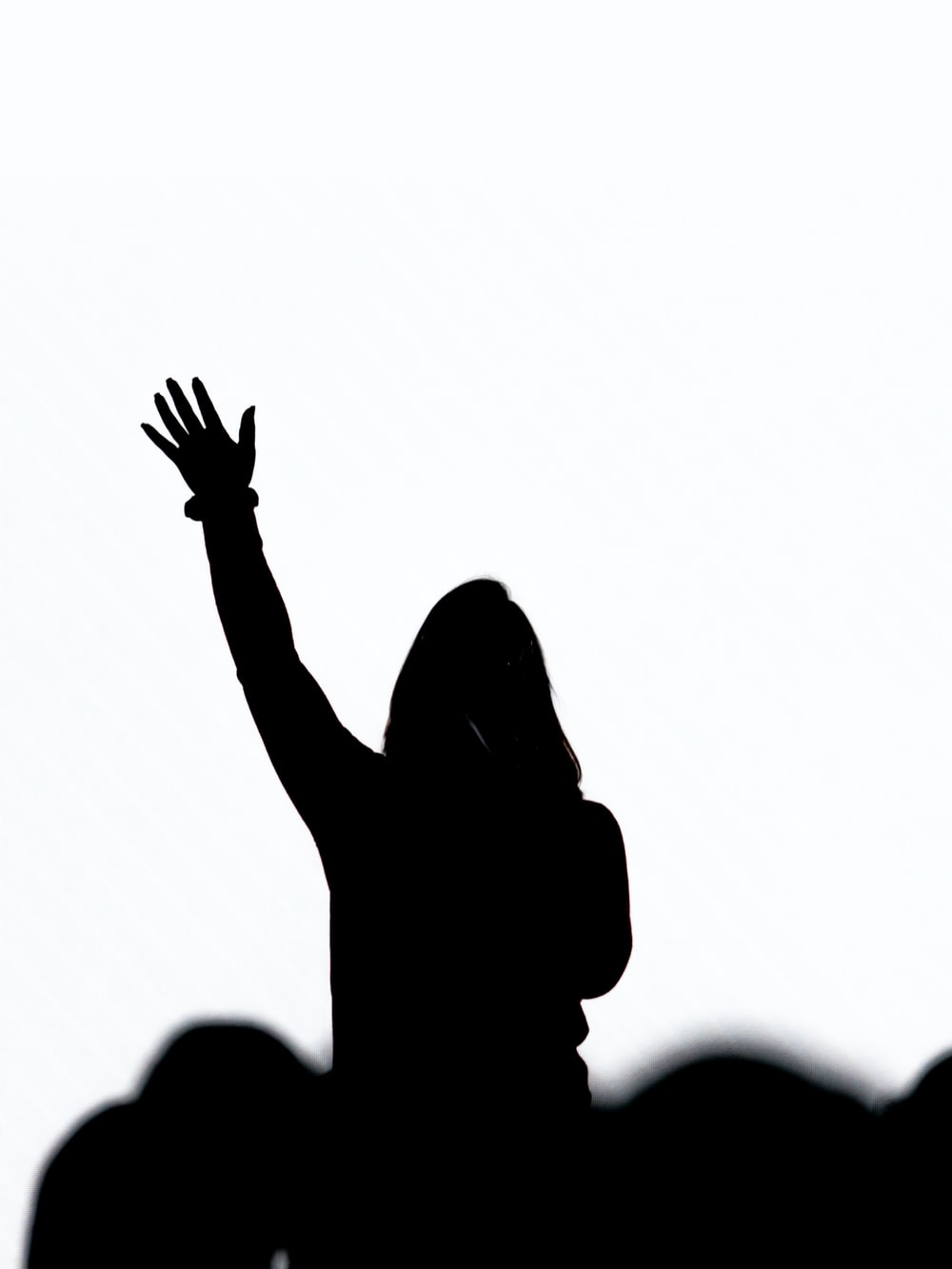 It is ok if you don’t know something.
Mirroring – taking a similar tone and disposition as the person commenting
Class ProblemsOversharing, Controversy, Out of line
Taking Control of the Class.
Illustration
An effective illustration will add color, understanding, and be remembered.
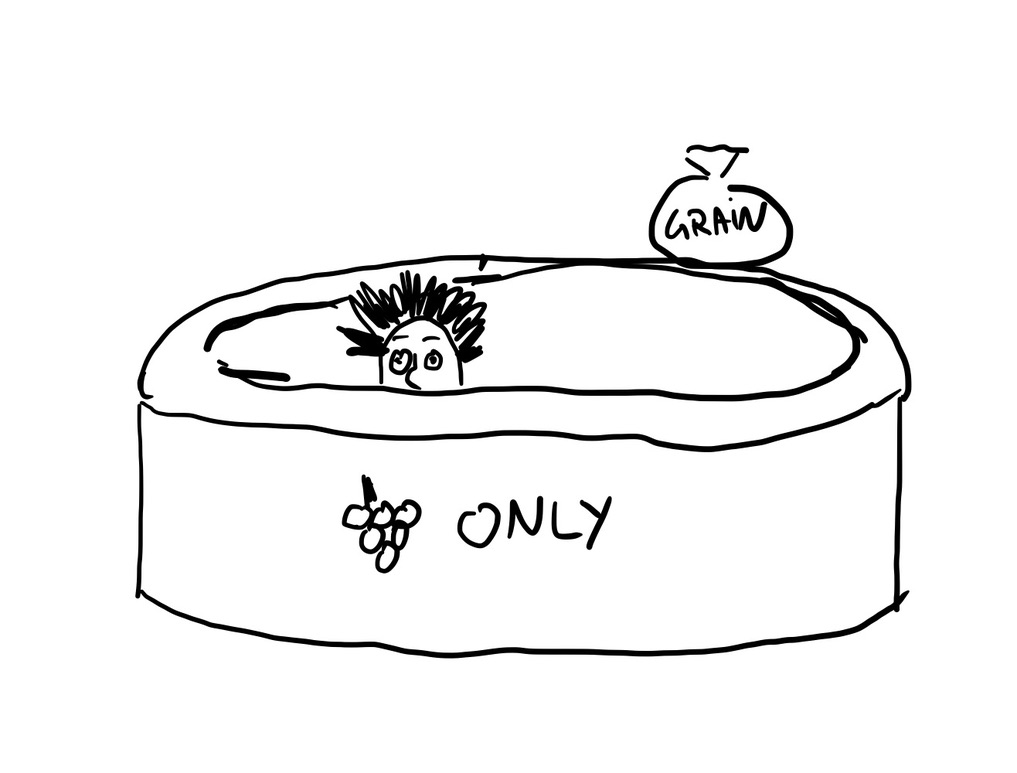 On offensive illustration will never be forgotten
[Speaker Notes: I know a preacher who put a photo of people on a roller coaster on his slideshow. He didn’t look closely at the photo and it turns out that it was a roller coaster of topless women. He put it on the projector in a sermon before someone else realized what he was showing to the congregation.]
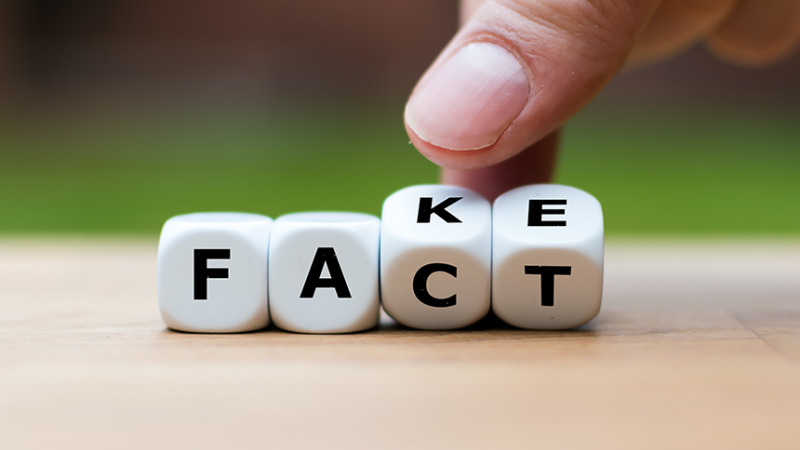 Don’t discredit your bible teaching by using fake or false illustrations.
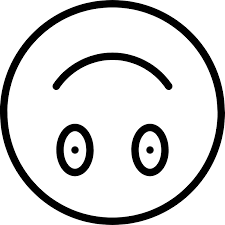 Cliché

Jargon

Stereotypes
People will fill in their own meaning instead of hearing you.
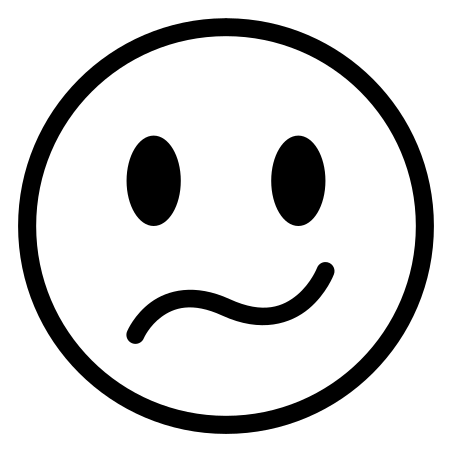 Only the initiated will understand. Leaves people behind.
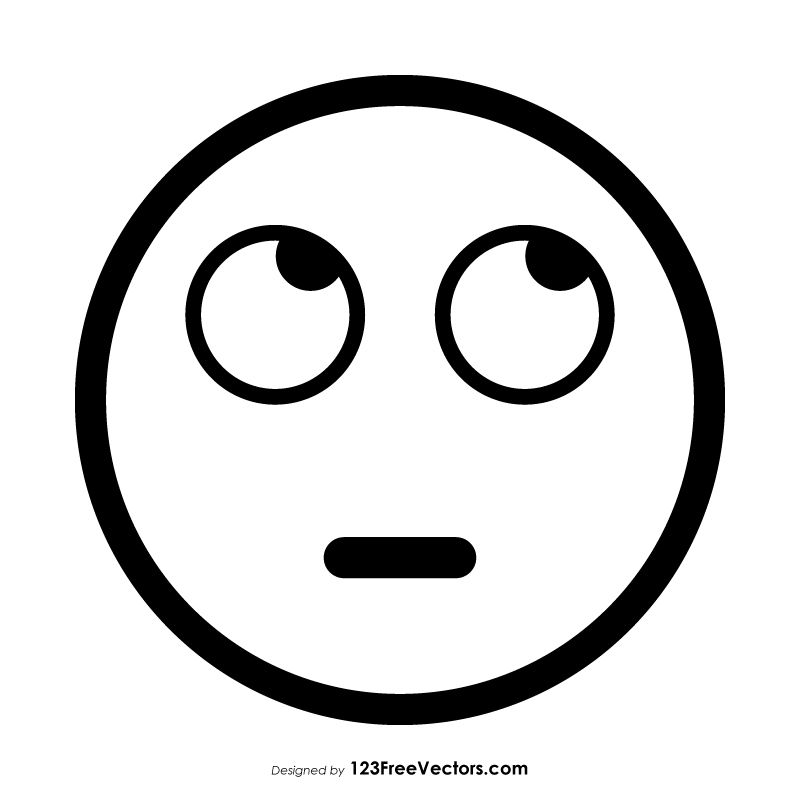 The exceptions will not go along with you.
Personal Illustrations
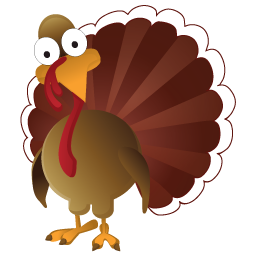 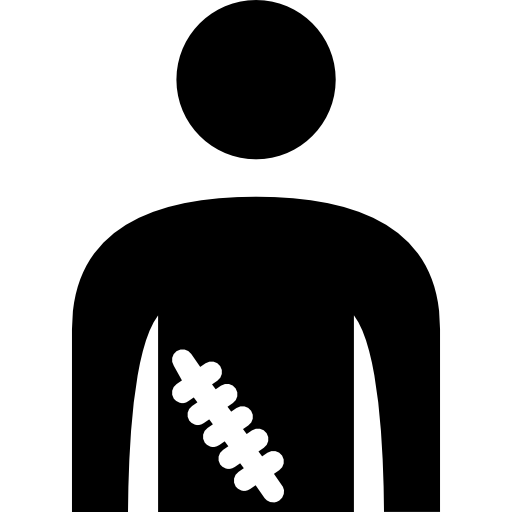 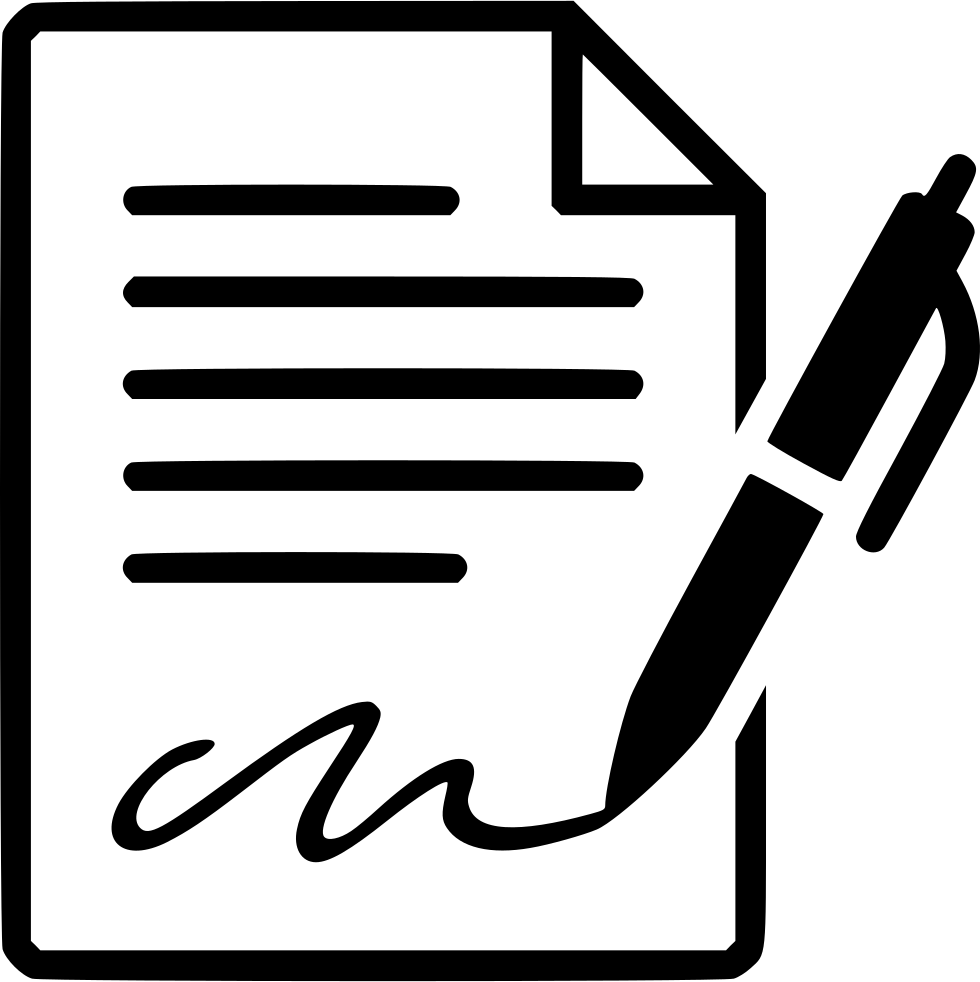 You
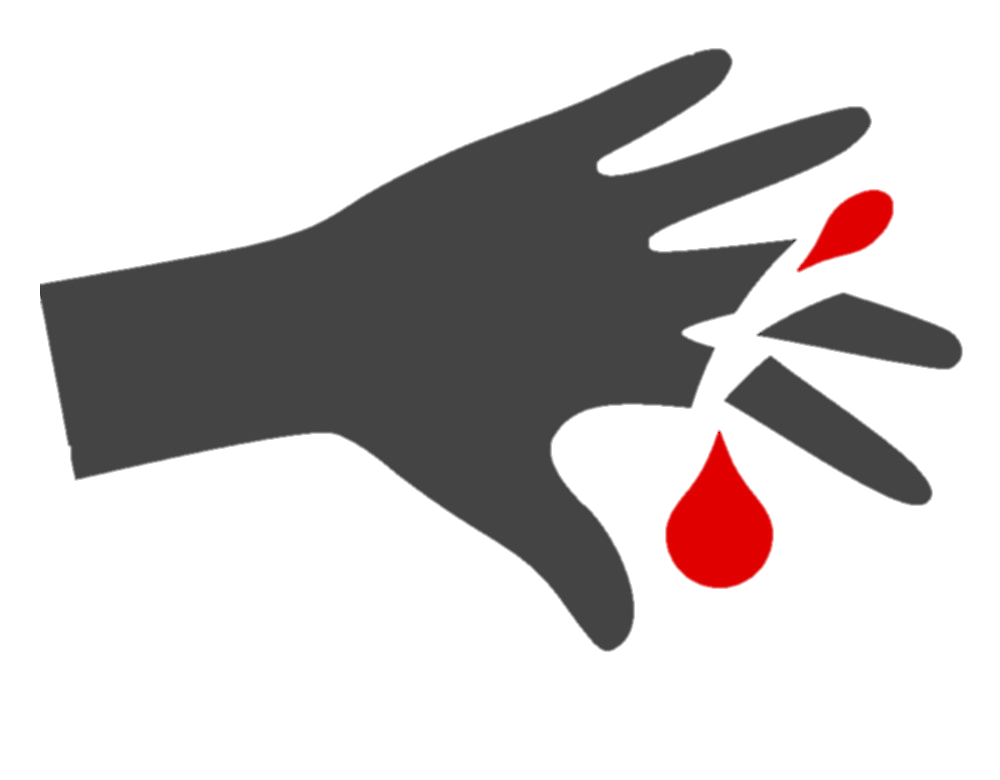 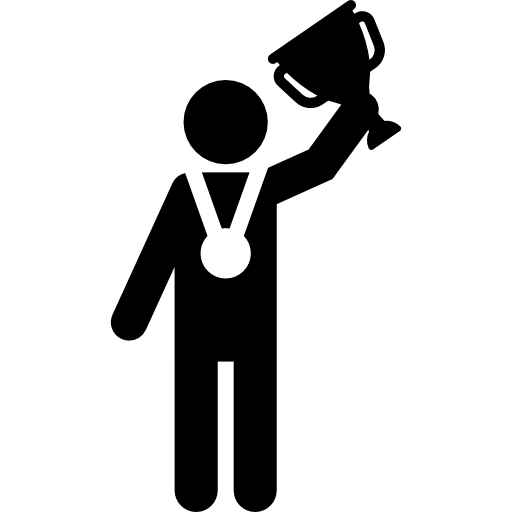 Others
Scars NOT Wounds
Get Permission
Vulgar language – don’t use or allude to vulgar, crass, or other inappropriate terms or sayings
Beware of movie quotes
Don’t use terms that will offend or detract from your message. Controversial, political, hot-button, church problems, personal grievance
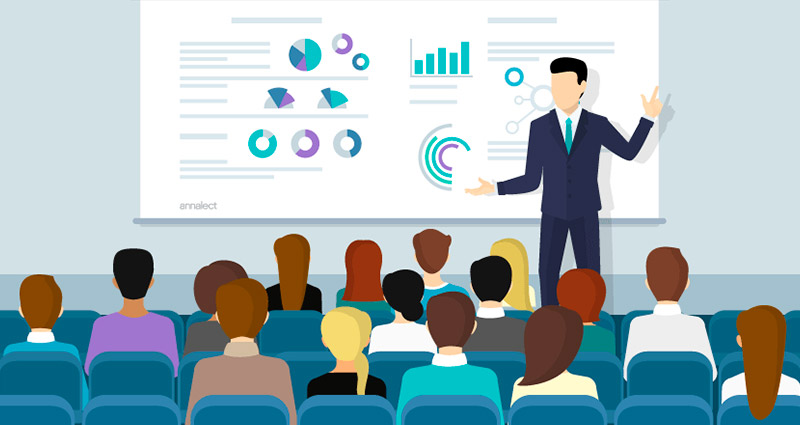 Formatting A Presentation
Two Fonts
< 32 Pt
16:9 WideHigh Contrast
Color Theme
Matching Colors
Sports Teams & Logos
Don’t Use Templates
NO Transitions
Limit Animation
Formatting A Presentation
Two Fonts
< 32 Pt
16:9 WideHigh Contrast
Color Theme
Matching Colors
Sports Teams & Logos
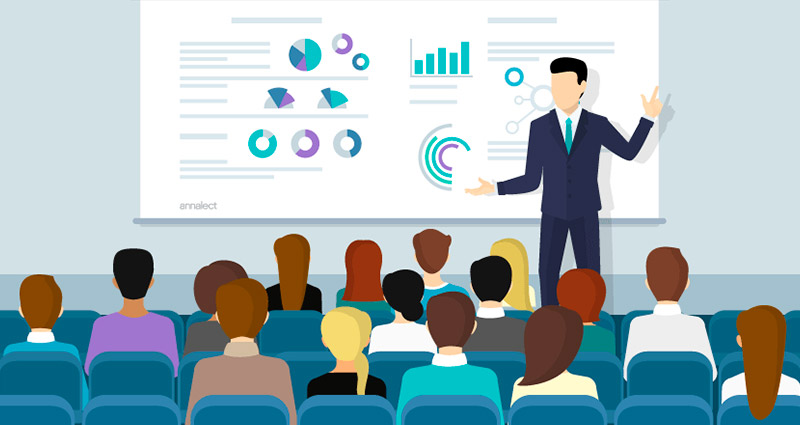 Don’t Use Templates
NO Transitions
Limit Animation